NIST PQC Standardization- The second round candidates
Lily Chen
Computer Security Division, Information Technology Lab
National Institute of Standards and Technology (NIST)
Where are we?
The 69 first round candidates were announced December 2017
NIST held the 1st PQC Standardization Conference in April 2018
After about 12 months of evaluation and analysis, 26 candidates were announced as the second rounds candidates in January 2019 and we also published NISTIR 8240
The 2nd Round Candidates & NISTIR 8240
The 1st NIST PQC conference
Publish the 1st round candidates
PQC Submission due
Jan. 2019
April, 2018
Dec. 2017
Nov. 30, 2017
Outline
69
Evaluation of the 1st round candidates
The selection of the 2nd round candidates
What to expect in second round evaluation
Important factors to consider
What industry can do to prepare for transition and migration
Next step plan
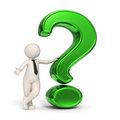 26
The 1st Round Candidates
82 submissions received. 
69 accepted as “complete and proper”   (5 withdrew)
Evaluation of the 1st Round
Security analysis
Research publications at conferences and journals (e.g. PQCrypto)
Official comments - Over 300 official comments
E-mail discussions at pqc-forum – 926 posts
Performance
Evaluation resources include
NIST’s internal testing with submitters’ code
Preliminary benchmarks – SUPERCOP, OpenQuantumSafe, etc.
Selection of second round candidates
Security
Candidates for which we had reasonable confidence in their security, and that provided a clear design rationale and security proofs were considered for advancing
Candidates which were broken or significantly attacked were removed - Some candidates for which it was difficult to establish confidence in their security were left out of the second round
Performance
Submissions with obvious performance or size issues for existing applications were not under consideration to advance - even though they might have been well prepared with good ideas
More on selections
We wanted to keep algorithm diversity and promote research, but had to reduce the number of candidates to a manageable size for the community 
It is hard to make comparison among candidates in different categories
Sometimes even in the same category, it is not always possible to rank them
Some candidates were merged 
Round5 = Round2 + Hila5
Rollo = Lake + Locker + Ouroboros-R
NTRU = NTRUEncrypt + NTRU-HRSS-KEM
LEDAcrypt = LEDAkem + LEDApkc
We encouraged new members to join the relevant submission teams in the second round
It has been a community’s effort and all together we can get the best out of it
The 2nd round candidates
KEMs/Encryption
Signature
Lattice –based (9): 
Crystals-Kyber; FrodoKEM; LAC; NewHope; NTRU; NTRU Prime; Round 5; Saber; Three Bears
Lattice –based (3): 
Crystals-Dilithium; Falcon; qTesla
Symmetric –based (2) : 
Sphincs+; Picnic
Code –based (7): 
Classic McEliece; NTS-KEM; BIKE; HQC; Rollo; LEDAcrypt; RQC
Multivariate (4): 
GeMSS; LUOV; MQDSS; Rainbow
Isogeny –based (1): 
SIKE
* See NISTIR 8240 for a summary of each of the 2nd round candidates
Review of the 2nd round candidates
The 2nd round candidates cover algorithms in the most researched categories for post quantum cryptography
In the same category, candidates are designed with different ideas and mathematical structures, e.g.
Lattice-based includes LWE, RLWE, MLWE, Rounding, Error Correction, NTRU, etc.
Code-based category includes some candidates of rank-based variations, which are evaluated with significant different cryptanalysis approaches
Multivariate signature schemes include the Hidden Field Equations (HFEv-) family and also the Unbalanced Oil Vinegar (UOV) family 
Signature schemes are either in hash-and-sign or in Fiat-Shamir format
The 2nd round includes candidates with relatively conservative as well as more aggressive/optimized designs 
The 2nd round candidates provide a full spectrum for investigation
Second round evaluation
NIST will hold the 2nd PQC Standardization Conference August 22-24, 2019 in Santa Barbara (right after crypto 2019)
Security is very critical and we have a lot to understand, e.g. 
Generic vs. structured (e.g. LWE vs. R-LWE) – Structured have smaller key sizes and/or are more efficient
How much to weigh security proofs on a slightly different version – some security proofs based on models omitting auxiliary functions
Security impact on optimized versions – how far an optimization can go to maintain security 
Newer security assumptions 
Performance evaluation is important to make the future standards useable
Performance (hardware + software) will play much more of a role in the second round
More benchmarks through different platforms and implementations
Evaluate how candidates fit into applications/protocols and identify show stoppers
Tradeoffs
For signature
Public key size vs. signature size
Signature generation vs. verification 
For encryption
Public key size vs. ciphertext size
Key generation, encryption and decryption
Decryption failure rate vs. parameter size, etc.
Tradeoff preference in applications
For secure boot 
The time for signature verification is most important - signature generation may not impact the speed of booting 
The key size may not be important if it can be stored externally with integrity protection
For key establishment protocols e.g. IKE, TLS
The time on key generation is important when a one-time public key is used
Public-key size is also important when it needs to be transmitted
Signature size and ciphertext size are important in order to avoid message segmentation
We need to look into more applications to see different preferences
Preparation for Migration
Enable crypto agility for each function (public key encryption/key encapsulation, signature) when it is possible
Understand implementation costs and required bandwidth/space for transmitting and storing keys, signatures and ciphertext
Discuss tradeoff preferences in each application – identify special restrictions, limitations, and show stoppers
Gain first-hand experience through trial implementations e.g. hybrid mode or dual signatures as a temporary solution
Do not commit to a specific candidate for long-term products until NIST makes its selection for standardization
Future plans
The 2nd PQC Standardization Conference will be held in August 2019
Spend 12-18 months to analyze and evaluate the 2nd round candidates
Start a 3rd round and/or select algorithms to standardize 2020-2021
Release draft standards in 2022-2023 for public comments
The 2nd Round Candidates & NISTIR 8240
Publish the 1st round candidates
The 3rd round and/or selection
The 1st NIST PQC conference
The 2nd NIST PQC conference
PQC Submission due
Release draft standards
Aug. 2019
2020-2021
2022-2023
Nov. 30, 2017
April, 2018
Jan. 2019
Dec. 2017
Information on NIST PQC Standardization
For NIST PQC project, please follow us at 
https://www.nist.gov/pqcrypto 
To submit a comment, send e-mail to pqc-comments@nist.gov 
Join discussion mailing list pqc-forum@nist.gov
15